Sociologia della cura: relazioni di cura reciproche e collaborative
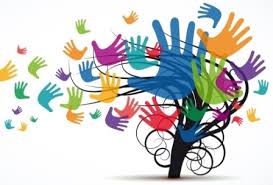 La sociologia della medicina di Talcott Parsons
La malattia come disfunzione per il sistema sociale
La medicina come apparato per correggere, regolare, contenere tale disfunzione
Il ruolo del medico complementare con quello del paziente: M= universalistico, competenza tecnico-operativa, specificità, neutralità affettiva, interesse collettivo; P=diritto di esenzione, diritto di aiuto, impegno, affidamento
Carenza della definizione di malattia e sottovalutazione degli aspetti emotivi
Organizzazione sanitarie che non curano:l’analisi di Irvin Goffman
Incuria e spersonalizzazione nelle istituzioni totali segreganti
L’analisi di Goffman sugli Ospedali psichiatrici statunitensi (Asylum, 1961)
Rapporti di controllo fra Staff e paziente: 
La carriera morale del malato e la vita nell’OP
Disturbo all’efficienza istituzionale quando intervengono aspetti emotivi (specie dello staff)
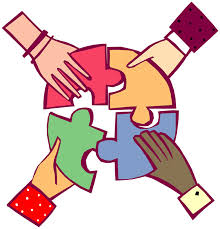 Sociologia della cura
LA CURA MANCATA:
I soggetti “internati”  (Goffman; Foucault)
b) GLI “ALTRI ATTORI” DELLA CURA
Il sapere profano e del malato (lay-care)
Self-care e self-help (Dean; Katz e Bender)
Formal e informal care nei sistemi di salute (Froland; Idler)
Lavoro domestico e tempi di cura femminili
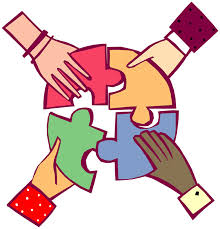 Sociologia della cura
C – IL DEFICIT DI CURA
Soggetti non presi in cura (Bauman)
D - LE NUOVE PROFESSIONI DELLA CURA
Il prendersi cura nelle professioni sanitarie (Melucci, 1994)
L’analisi multidimensionale del lavoro di cura (Thomas, 1993; Colombo, 1995; Ingrosso, 2008)
E – PROMOZIONE E CURA DELLA SALUTE
La cura di sé
Le politiche di promozione della salute
Alcuni insegnamenti
Nuova etica ed estetica della cura (responsabilità e bellezza)
Educazione alla cura di sé e degli altri
Curare non è solo agire, ma porsi in relazione e comunicazione con chi ha necessità di cure
Qualunque forma di cura ha bisogno di qualità e affettività
La cura che si pone in una prospettiva dialogica e fraterna valorizza l’autonomia e dignità del curato
La ricomposizione della cura passa attraverso la cooperazione delle forme e degli attori
Chi è curato può contribuire alla propria cura sia in termini affettivi che di self-care